Rethos` programgruppe for sykepleieutdanning inviterer til
Underveis-konferansei samarbeid med NSF
Radisson Blu Hotel
NYDALEN
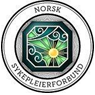 18.09 – 19.09
2023
Bakgrunn for underveiskonferansen

Forskrift om nasjonal retningslinje for sykepleierutdanning ble vedtatt i 2019 og implementert i 2020-2021 som en del av Rethos 1. Forskrift om nasjonal retningslinje for sykepleierutdanning - Lovdata
 
Programgruppe sykepleie ble i 2017 oppnevnt for 4 år, for så å bli reoppnevnt av KD for nye 4 år med ansvar for revidering av retningslinjene.

Mandatet var å utvikle retningslinjer som "kunne fungere fleksibelt med tanke på å endre kravene dersom kompetansebehovene i tjenestene endres og samtidig ivareta utdanningsinstitusjonenes, tjenestenes og studentenes behov for forutsigbarhet". Dette innebærer at det bør være en viss terskel for revidere vedtatte retningslinjer, samtidig som man må sikre at de ikke hindrer en dynamisk utvikling av utdanningene. 
Programgruppen har et særlig ansvar for å følge med på politiske føringer, endringer i tjenestenes organisering og prioriteringer, samt forskning på området og fagets utvikling, og på bakgrunn av det vurdere behovet for revidering.  
Det er nå 3 år siden Forskrift om nasjonal retningslinje for sykepleierutdanning ble implementert. De første kandidatene etter ny retningslinje ble uteksaminert våren 2023. Det betyr at det er tidlig å vurdere om sluttkompetansen er i tråd med tjenestenes behov.
 
Men siden retningslinjene ble implementert har det vært pandemi som har satt søkelys på smittevern og beredskap i tjenestene. Ny regjering har innhentet et kunnskapsgrunnlag for organisering av framtidige helsetjenester gjennom NOUen «Tid for handling», og i løpet av 2023 og 2024 vil det komme nye politiske føringer gjennom bl.a. Stortingsmelding om profesjonsutdanninger og ny Helse- og samhandlingsplan. I tillegg kan nevnes at Rethos som styringssystem for helse- og sosialfagutdanningene er under evaluering. En viktig intensjon med Rethos var å gi tjenestene større innflytelse på utdanningenes innhold.
 
På denne bakgrunn har programgruppen tatt initiativ til å arrangere en underveiskonferanse i samarbeid med NSF den 18.-19. september på hotell Radisson Blu Nydalen. NSF dekker opphold for innledere og deltakere.
 
Mål for konferansen

Trekke tråder, oppsummere og utveksle erfaringer så langt og se disse opp mot intensjoner med Rethos, fagets utvikling, hendelser, framtidige endringer og politiske prosesser. 
Gi en pekepinn på om og når det vil bli behov for revisjon av retningslinjene.
 
Type konferanse

Work-shop med innledninger på ulike tema og rundebordsdiskusjoner knyttet til hvert tema.
 
Målgruppe 

Ca 50 plasser fordelt på representanter fra aktuelle sykepleierutdanninger og tjenester/praksisarenaer, representanter fra NSF, KD og studenter.
Mandag 18. september 2023
Tirsdag 19. september 2023